БЮДЖЕТ               НА 2025-2027гг ДЛЯ ГРАЖДАН
Муниципальное образование
Шлиссельбургское городское поселение
Кировского муниципального района
Ленинградской области
2025-2027гг
ШЛИССЕЛЬБУРГСКОЕ ГОРОДСКОЕ ПОСЕЛЕНИЕ
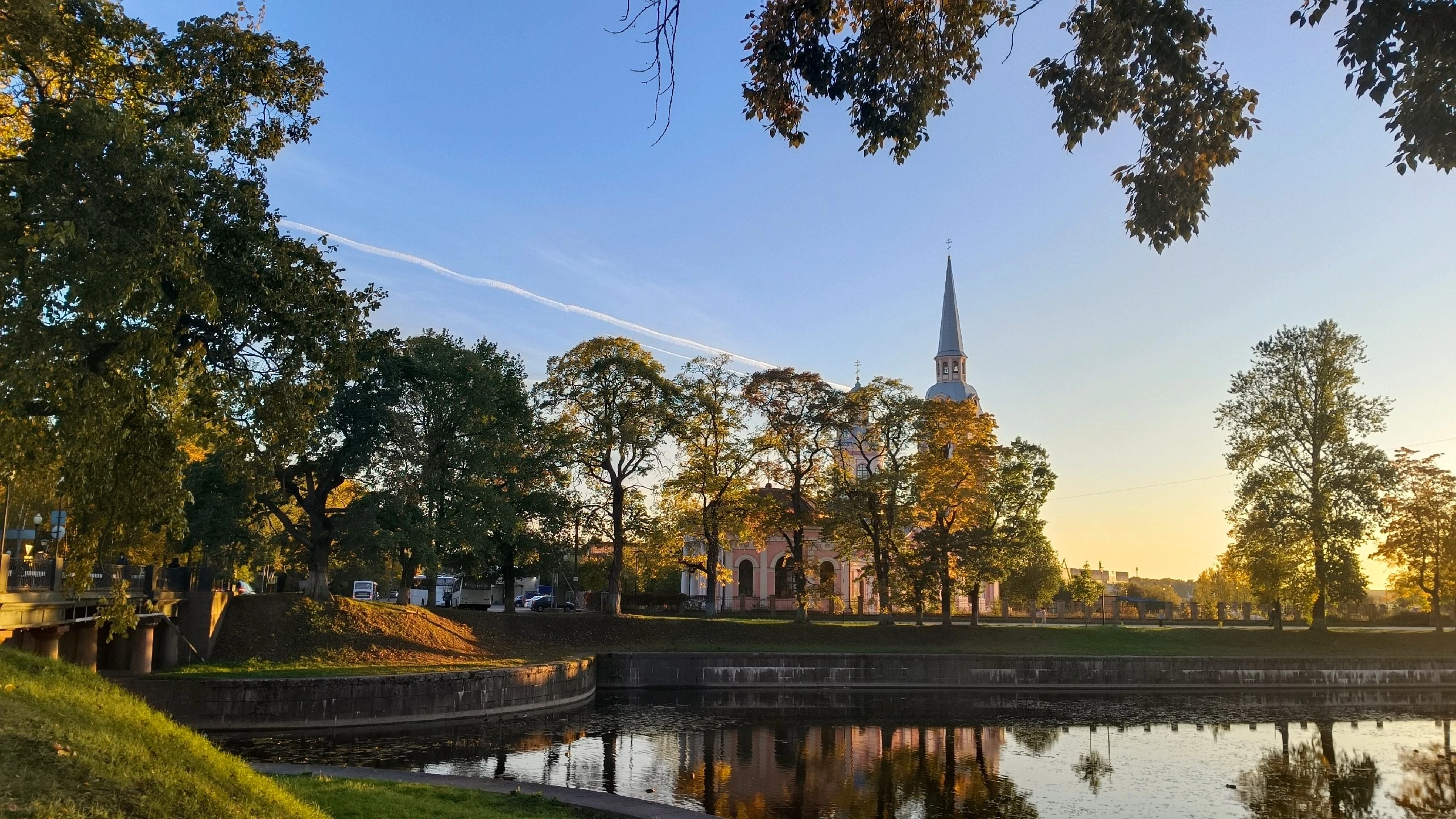 Историческая справка

          Город Шлиссельбург (в переводе с немецкого Schlüsselburg – «ключ-город») является одним из древнейших городов в Ленинградской области.
         Датой его основания считается основание крепости на Ореховом острове в истоке Невы князем Юрием Даниловичем, внуком Александра Невского – 1323 года.
         В 2023 году Город Шлиссельбург отметит 700-летие.

Границы муниципального образования

         Муниципальное образование Шлиссельбургское городское поселение Кировского муниципального района Ленинградской области (далее МО, ГП, Шлиссельбургское ГП, МО Город Шлиссельбург) расположено в северо-западной части Кировского муниципального района. На севере городское поселение граничит с Ладожским озером, на востоке – с Синявинским ГП, на юге – с Кировским ГП, на западе –  по реке Нева с Всеволожским муниципальным районом.

        Город Шлиссельбург является административным центром и единственным населенным пунктом, входящим с состав МО, расстояние до Санкт-Петербурга составляет 50 км.
Площадь территории МО Город Шлиссельбург составляет    4 374,6 га. 
На территории МО Город Шлиссельбург расположены 3 садоводческих некоммерческих товарищества:
СНТ «Шлиссельбуржец»: количество участков – 1 170, площадь территории – 90,6 га, расположено в районе 4–5 км Староладожского канала;
СНТ «Волна»: количество участков – 246, площадь территории – 17,5 га, расположено в районе 4 км Староладожского канала;
СНТ «Орешек»: количество участков – 440, площадь территории – 32,1 га, расположено в районе 5 км Староладожского канала.
Численность постоянного населения – 13 850 чел.
Протяженность автодорог общего пользования местного значения – 34,7 км
Бюджет для граждан – это упрощенная версия бюджетного документа, которая использует неформальный язык и доступные форматы, чтобы облегчить для граждан понимание бюджета, объяснить им планы и действия Администрации во время бюджетного года и показать их формы возможного взаимодействия с Администрацией по вопросам расходования общественных финансов.

 Бюджет для граждан предназначен для раскрытия информации о бюджете в простой и доступной для граждан форме.  

 Слайды раскрывают основные аспекты бюджетного процесса в муниципальном образовании Шлиссельбургское городское поселение, содержат сведения об основных параметрах бюджета, структуре доходов и расходов местного бюджета.
Структура расходов МО Город Шлиссельбург на 2023 год
Структура расходов МО Город Шлиссельбург на 2025 г
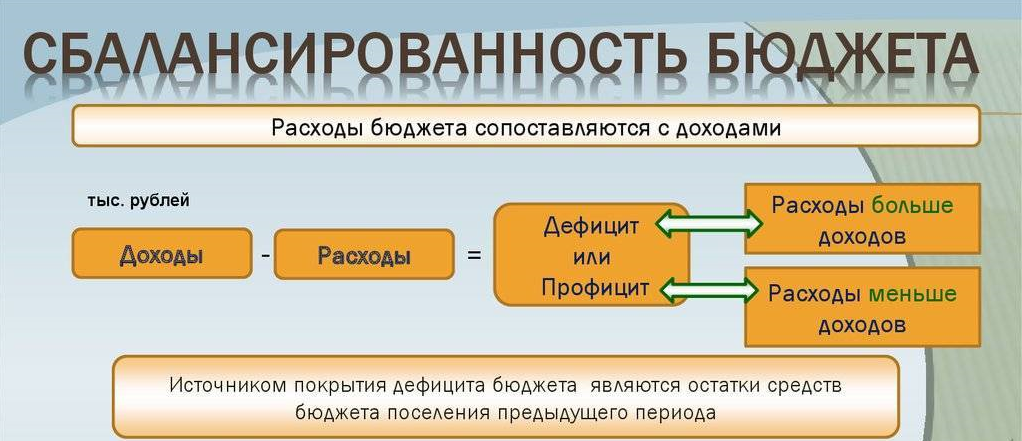 2025 год                                           2026 год                                           2027 год
  Доход                Расход                    Доход               Расход                     Доход              Расход
227 660,7         212 660,7                160 529,3          160 529,3                 166 001,1            166 001,1
Профицит 15 000,0
РАСХОДЫ БЮДЖЕТА В РАМКАХ МУНИЦИПАЛЬНЫХ ПРОГРАММ
СОЦИАЛЬНО ЗНАЧИМЫЕ ПРОЕКТЫ НА 2025ГОД
Спасибо за внимание
Адрес: 187320 Ленинградская область, Кировский район,  
г. Шлиссельбург, ул. Жука, д. 5

E-mail: amosgp@yandex.ru

Телефон: 8 (813-62) 77-752

График работы:  с 9-00 до 18-00 обед с 13-00 до 14-00 
    выходные: суббота, воскресенье

Информация размещается на официальном сайте www. admshlisselburg.ru

vk.com/myshlisselburgofficial